iDENTIDADE
O que é a identidade?
O QUE É IDENTIDADE coletiva?
Teoria do Construtivismo Social:
    "A identidade é uma construção social que emerge através da interação e do discurso." — (Gergen, 1999).

Teoria da Identidade Social:
    "Os indivíduos definem a si mesmos em termos de suas associações com grupos sociais e culturais." — (Tajfel & Turner, 1986).

Teoria Pós-Colonial:
    "A identidade de um povo é frequentemente moldada por processos históricos de colonização e resistência." — (Said, 1978).
Teorias da Construção Identitária
Fatores Influenciadores da Identidade
Exemplos Históricos de Construção Identitária
Globalização e Identidade Cultural:
    "A globalização pode tanto homogenizar como diversificar identidades culturais." — (Appadurai, 1996).

Desafios e Oportunidades:
    "Os indivíduos e grupos enfrentam o desafio de manter identidades locais enquanto se adaptam a uma cultura global." — (Bauman, 2000).
Impacto da Globalização na Identidade
Identidade no Contexto Brasileiro:
    "A identidade brasileira é uma amalgama de influências indígenas, africanas e europeias." — (Skidmore, 1999).

Identidade em Comunidades Imigrantes:
    "Comunidades imigrantes frequentemente criam uma identidade híbrida que mistura elementos da cultura original e da nova sociedade." — (Vertovec, 2007).
Estudos de Caso
Resumo dos Pontos Principais:
A identidade coletiva é moldada por uma combinação complexa de fatores históricos, culturais, políticos e sociais.
O estudo da identidade é crucial para entender a dinâmica dos grupos sociais e suas interações.

Reflexão Final:
"A identidade é um processo em constante evolução, refletindo mudanças internas e externas na vida de um povo." — (Hall, 1996).
Conclusão
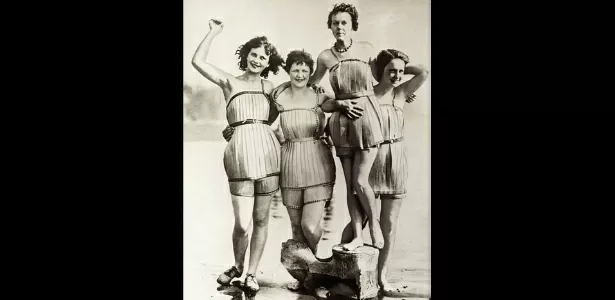 Mulheres em trajes de banho de madeira, projetados para que elas flutuassem, em 1929
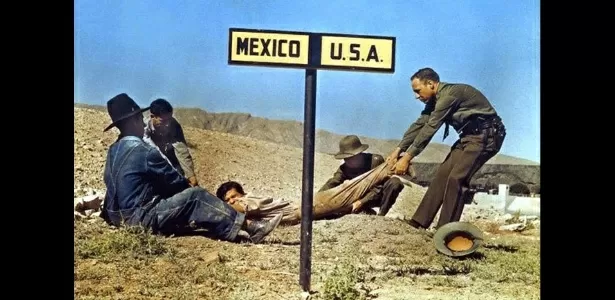 Um fugitivo que tentava escapar para o México, sendo arrastado pela patrulha da fronteira, em 1920
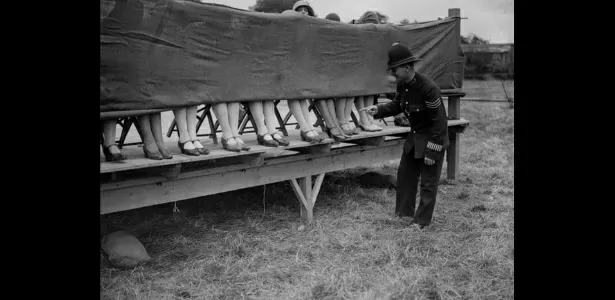 Um agente da polícia julgando uma competição de tornozelos femininos em Londres, em 1930
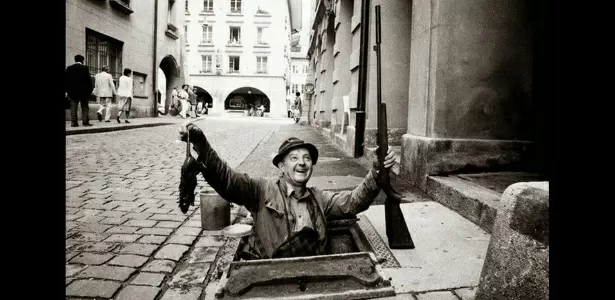 Os caçadores de ratos profissionais agiam na Europa e recebiam pagamento pelo quilo de ratos capturados, em 1904
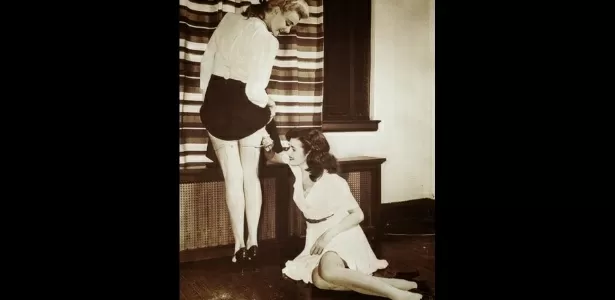 Mulheres pintavam as pernas para fazer parecer que estavam vestindo meias, em 1942, porque durante a guerra, nylon para a produção de meias era um produto escasso
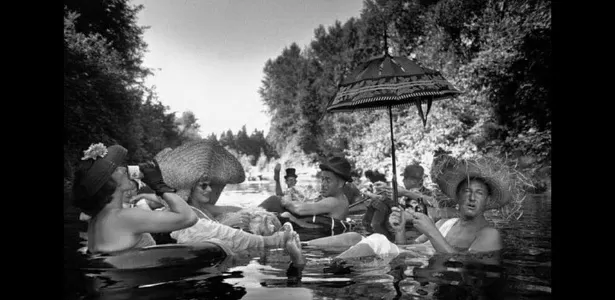 Os membros do "Seattle Tubing Society" relaxando em uma tarde quente, de 1953
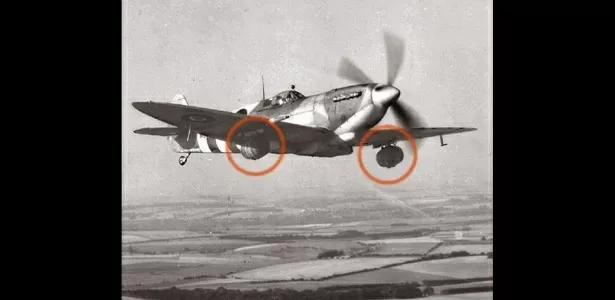 Uma cervejaria da Inglaterra enviava barris de cerveja para as tropas que lutavam na Normandia, em 1944
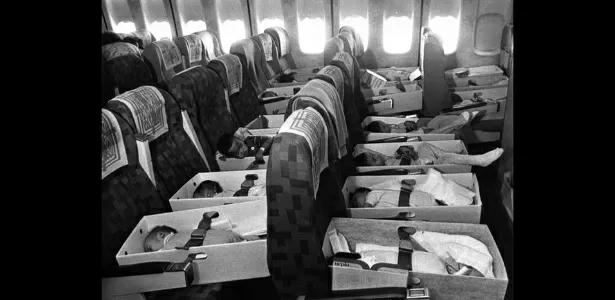 Bebês, órfãos da guerra do Vietnã, sendo levados para Los Angeles, EUA, em 12 de abril de 1975
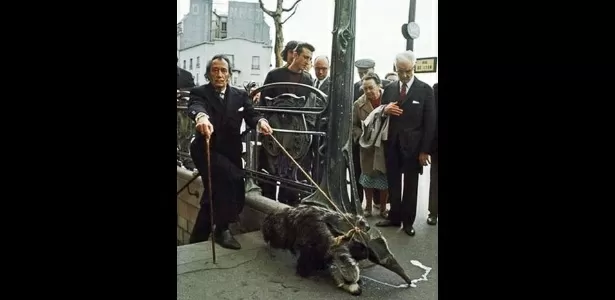 Salvador Dali passeando com seu tamanduá de estimação, em 1969
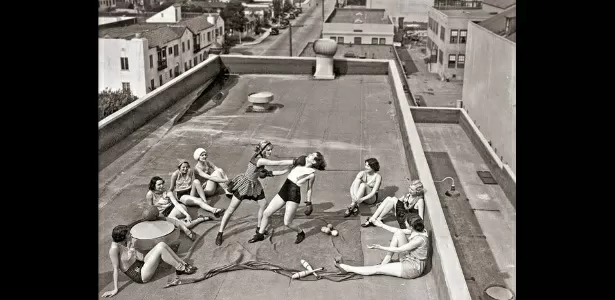 Mulheres lutando box em um telhado, em 1929
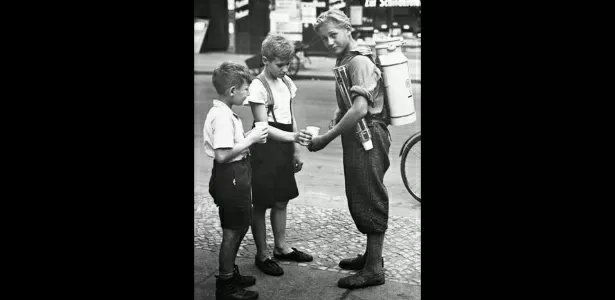 Um menino vendendo limonada com uma garrafa portátil nas ruas de Berlim, em 1931
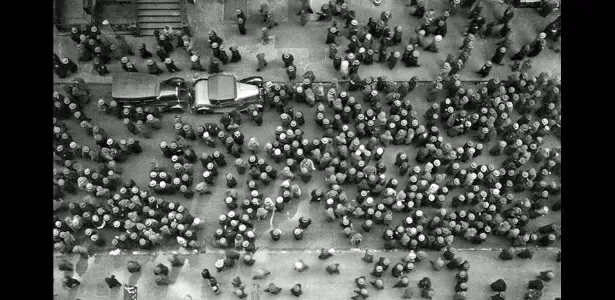 Olhando do alto os pedestres em Nova York, EUA, em 1939, vê-se que todos usavam chapéu
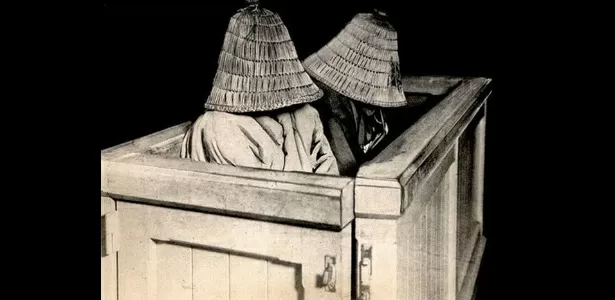 As mulheres japonesas cobriam seus rostos por vergonha nos tribunais de Tóquio
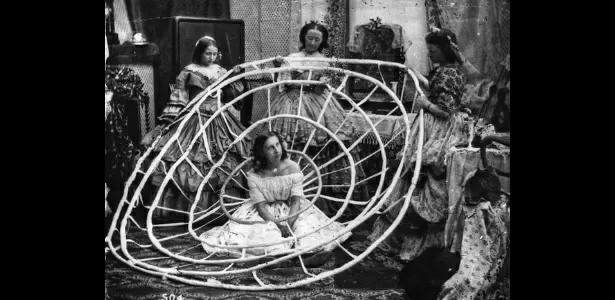 Em 1860, uma mulher esperando a montagem dos aros de seu vestido em uma loja de roupas em Londres, Inglaterra
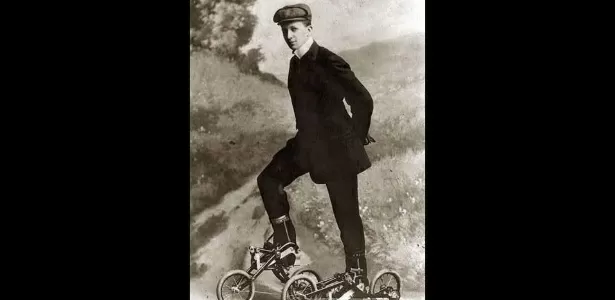 Já existiam patins em 1910
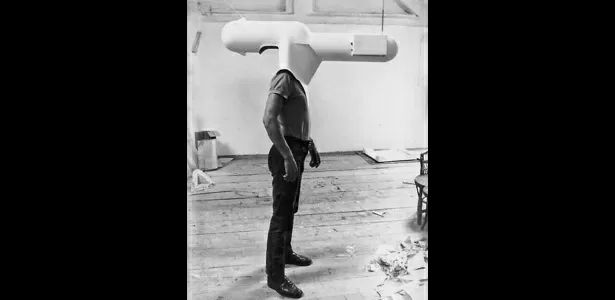 Tentativa frustrada de TV portátil em 1967
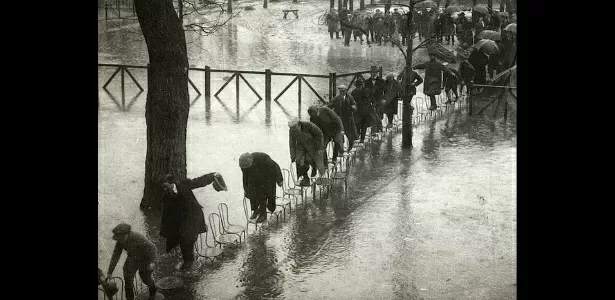 Pessoas andando sobre cadeiras em inundação em Paris, em 1924
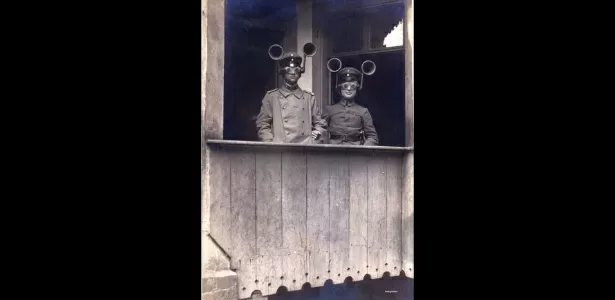 Na Primeira Guerra Mundial, soldados usavam aparelhos para detectarem de qual direção vinham os aviões inimigos, de 1914 à 1918
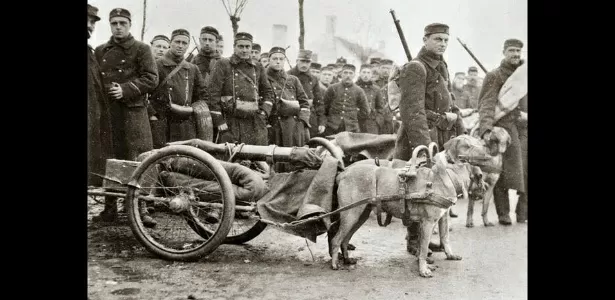 As tropas belgas com canhões transportados por cães, na Frente Ocidental, em 1914
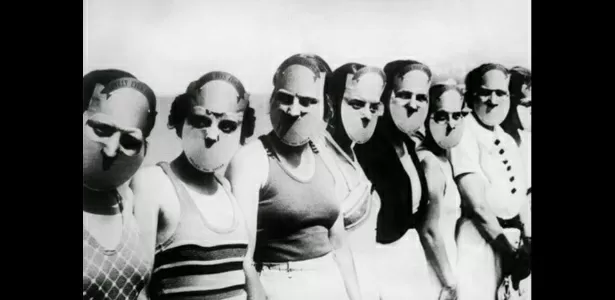 Concorrentes usavam máscaras no concurso "Senhorita dos Olhos Bonitos", realizada na Flórida, em 1930
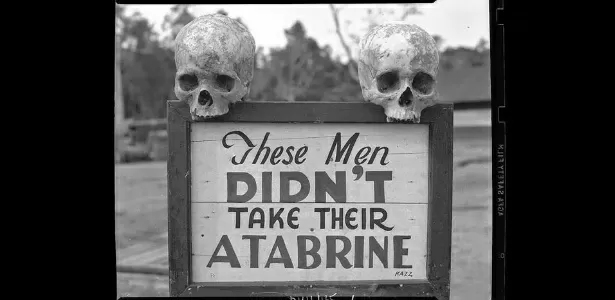 Anúncio de medicamento para Malária, em 1941
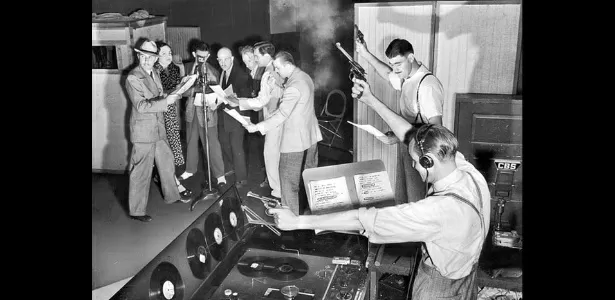 Atores gravando um episódio de "Gang Busters", programa de rádio, em 1934
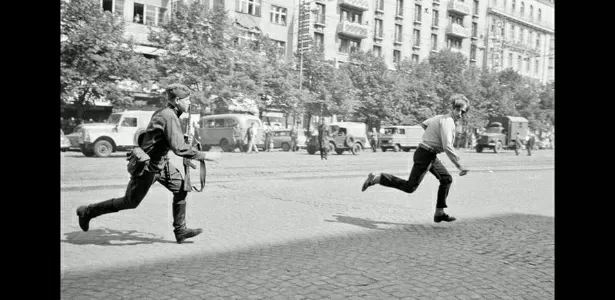 Em 1968, um soldado soviético persegue um jovem pelas ruas de Praga, por atirar pedras contra um tanque
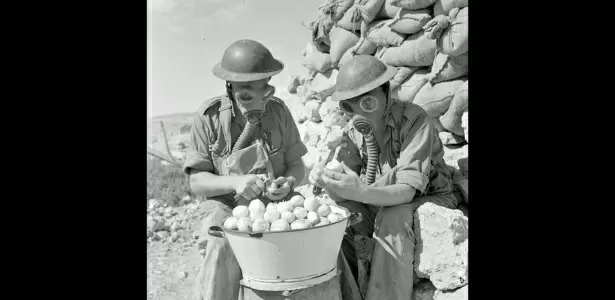 Soldados usam máscara de gás para não chorar enquanto descascam cebolas em campo de batalha, em 1941
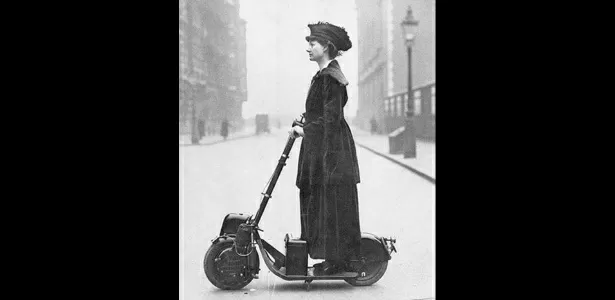 Uma mulher dirige a primeira moto elétrica, em 1916